易键达PC端—托运方操作手册
@By鼎石科技
用户须知
1.易键达是由福建鼎石网络科技有限公司所有的供应链管理平台，包括基于互联网的网站（域名：www.51ejd.com）和“E键达“微信公众号。
2.易键达通过为货主方、托运方、承运方、提供供应链管理系统、网络货运等服务，让使用方可提升协同管理、资源整合、智能调度和优化税务的能力。
注册—登录
易键达PC端官方登录网站：http://51ejd.com/user/login
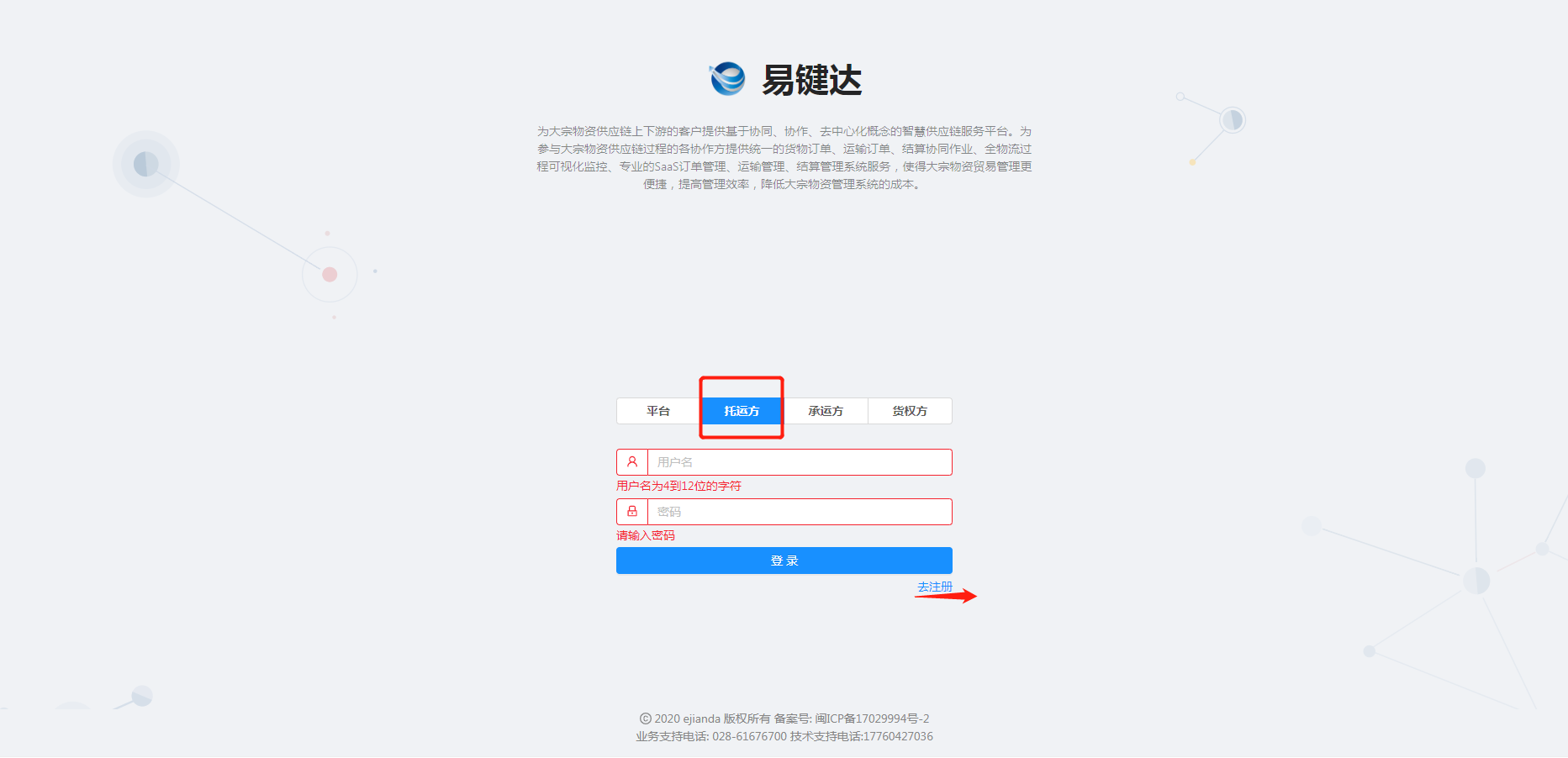 已有账号可直接登录，没有账号可点击“注册”
托运方操作流程一览
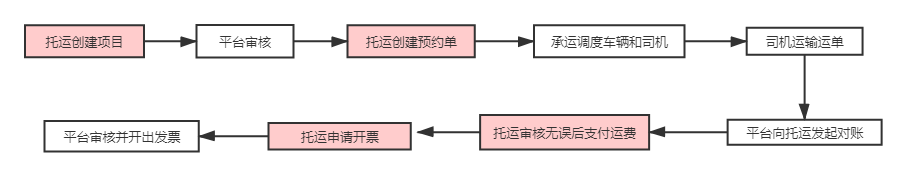 注：托运方仅需操作红色框内容
操作指导目录
05  对账结算
03 基础设置
01 资金管理
02 用户设置
07  统计报表
06  物流管理
04  业务中心
08  异常处理
01资金管理
资金管理
可设置“发票抬头信息”—“发票邮寄地址”—“授权人账号”等信息；
可给账号充值以便支付运费
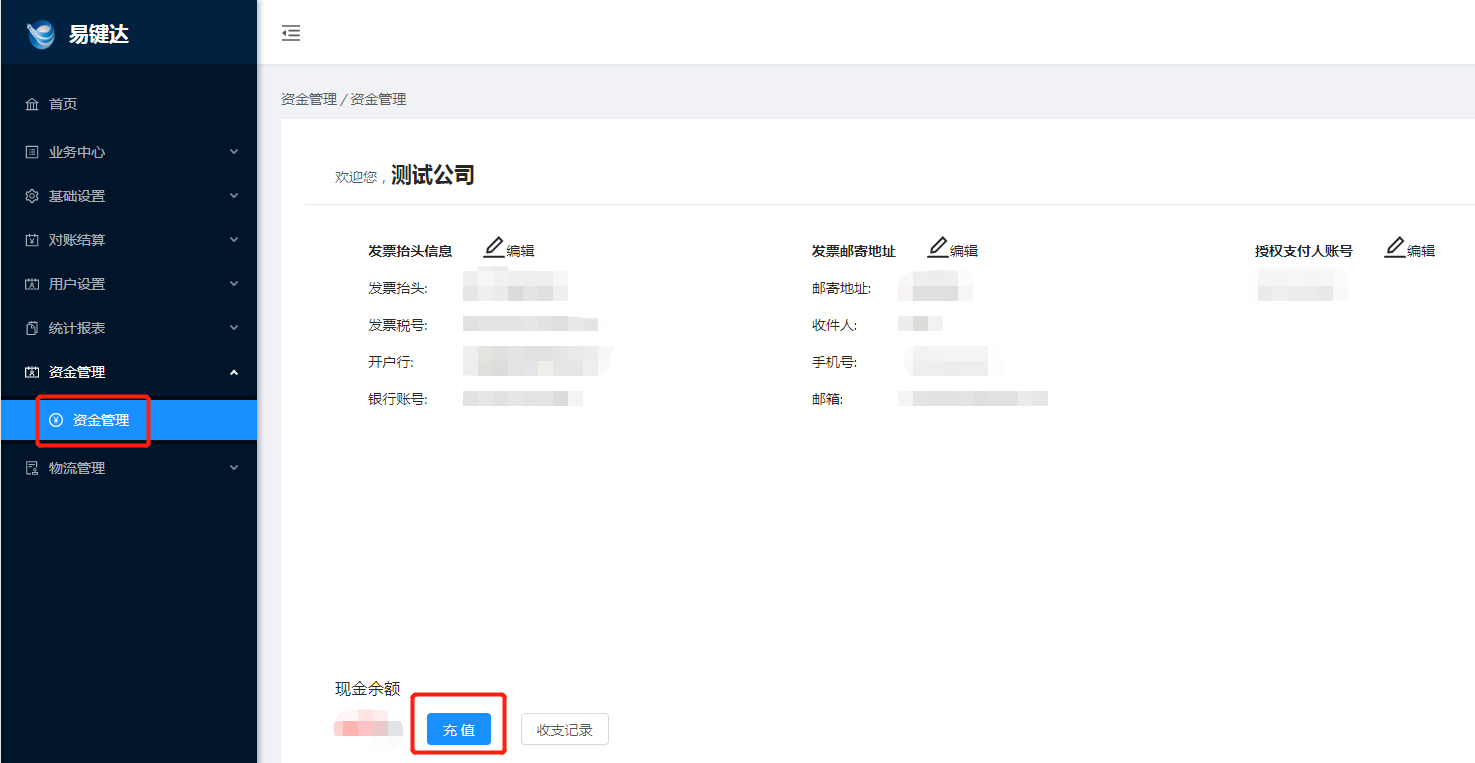 02用户设置
用户设置——系统角色
1.点击添加角色，设置员工角色及选择员工操作权限（示例：财务/业务/管理）
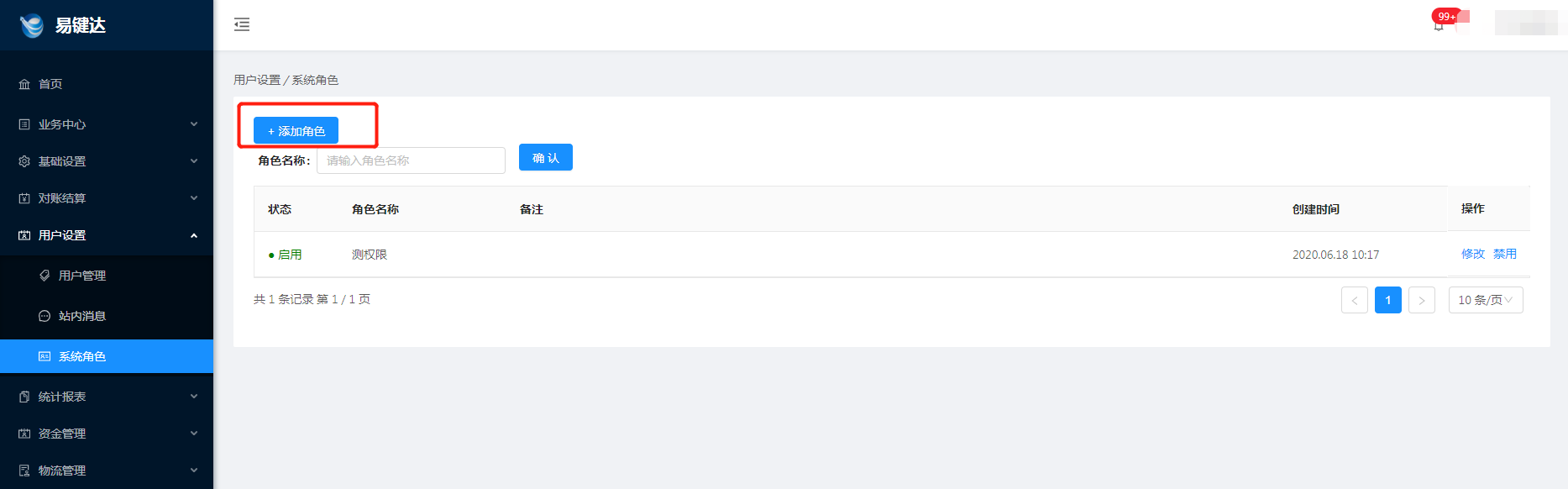 用户设置——系统角色
2.设置角色名称，选择启用，根据角色职能选择相关操作权限，点击保存。
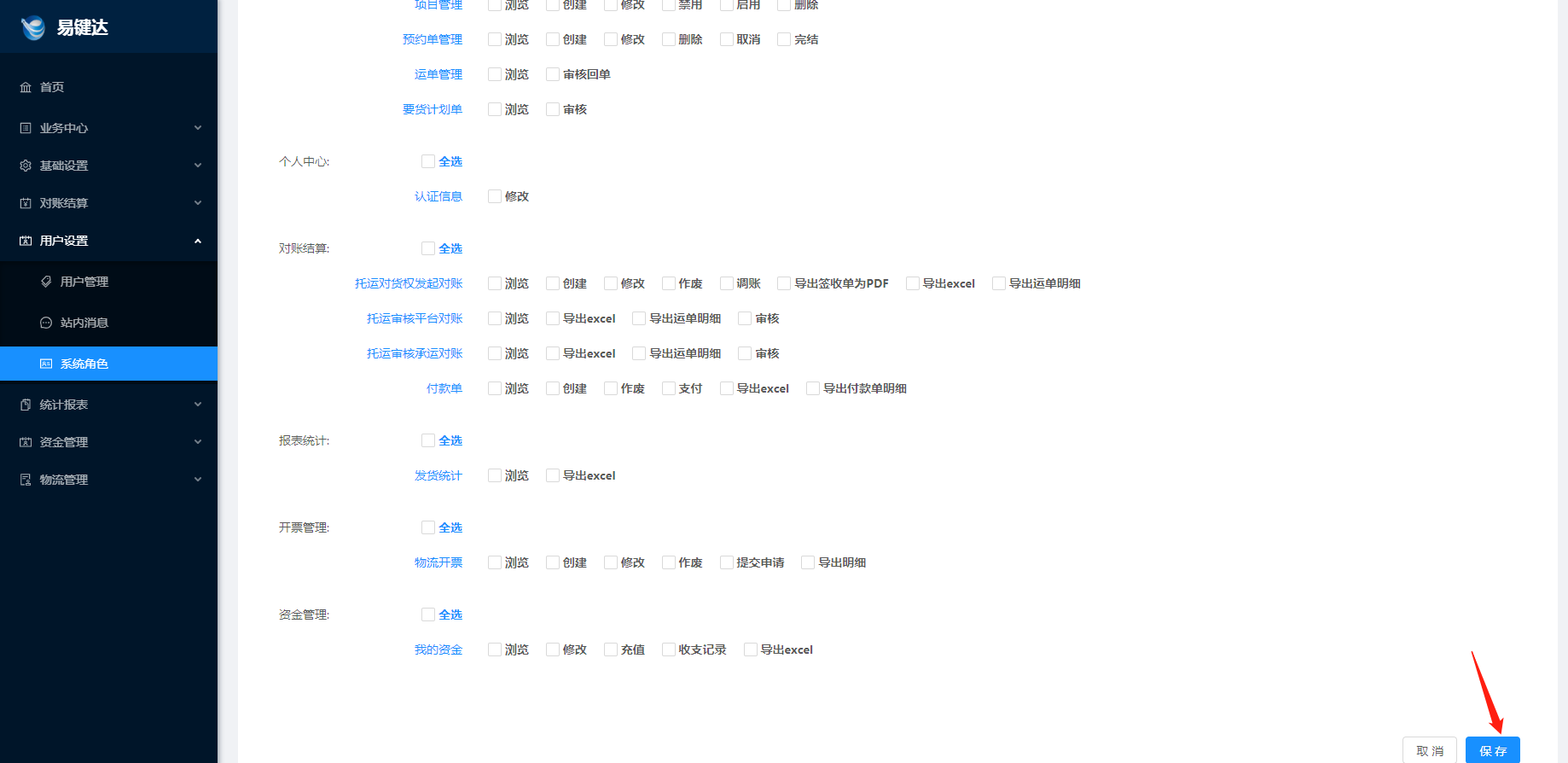 用户设置——用户管理
添加员工相应账号
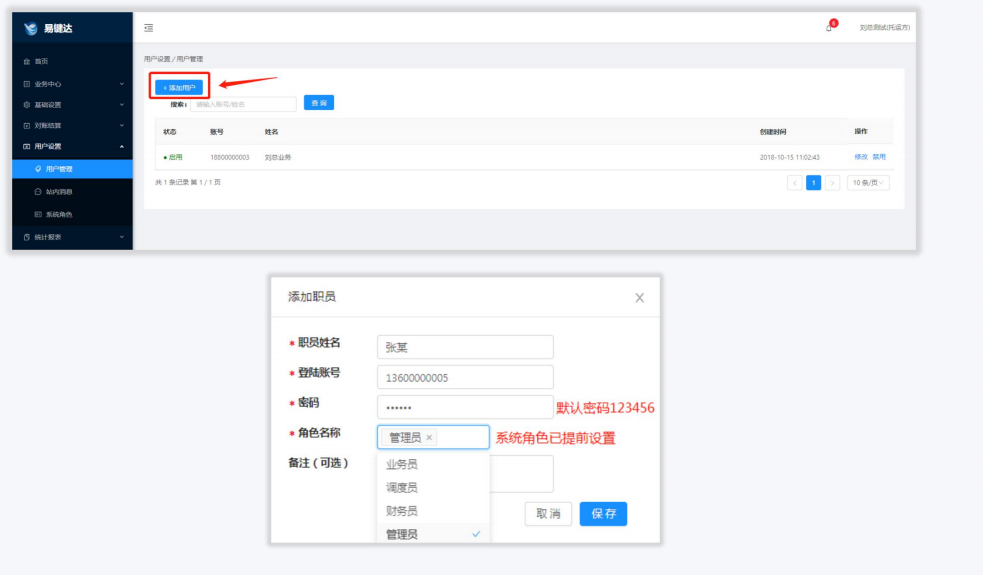 03基础设置
基础设置——客户管理
点击“添加客户”，填写相应资料后保存
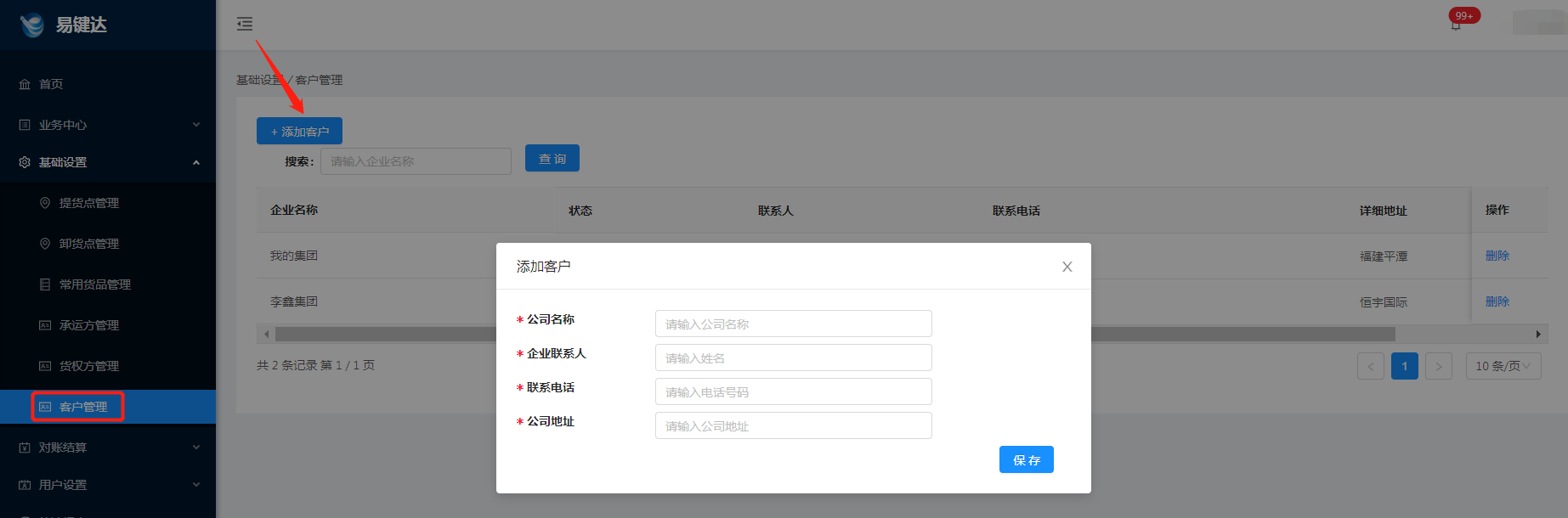 基础设置——货权方管理
点击“添加货权方”输入名称并搜索。
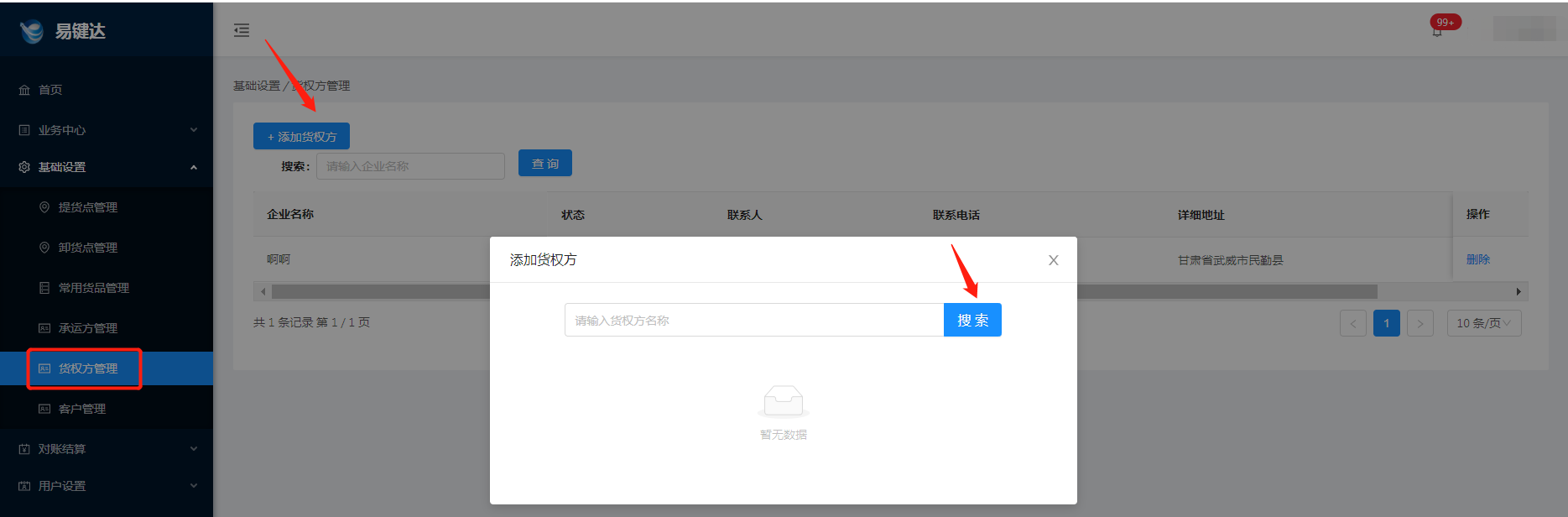 基础设置——承运方管理
点击“添加承运方”输入名称后搜索。
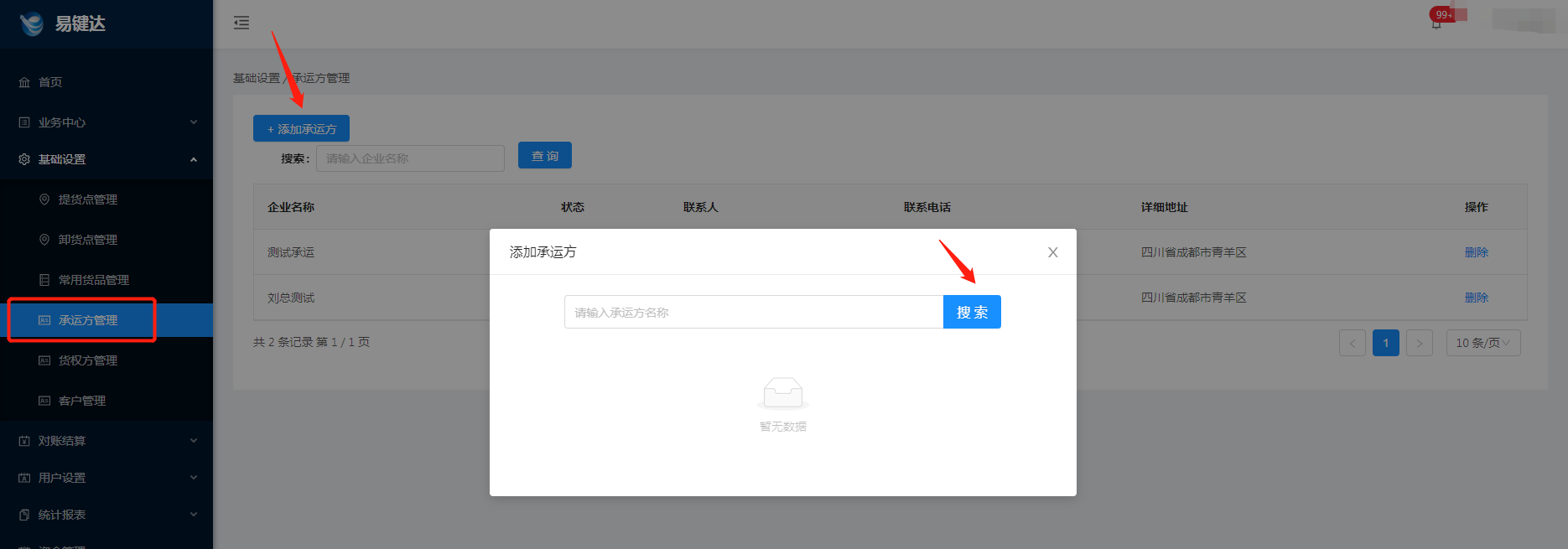 基础设置——常用货品管理
点击添加货品，填写完信息后保存。
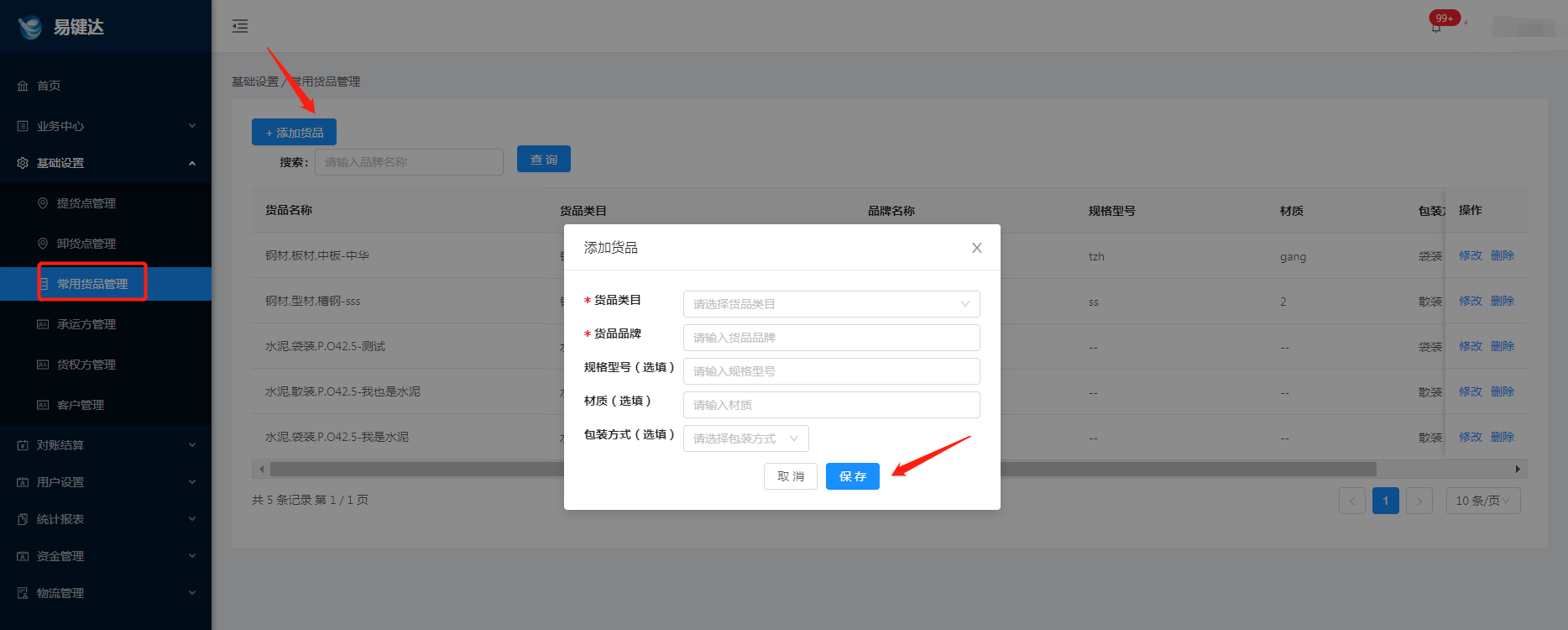 基础设置——提货点管理
点击添加提货点，填写相关信息后保存
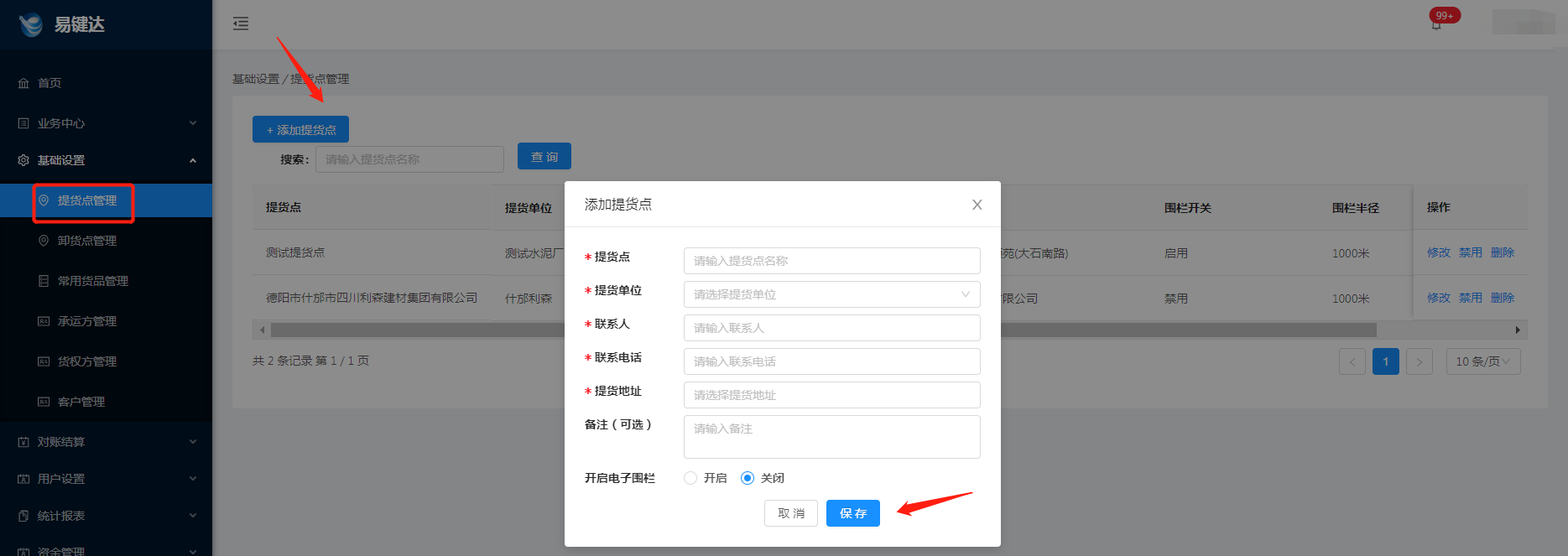 基础设置——卸货点管理
点击“创建项目”，填写项目信息后保存
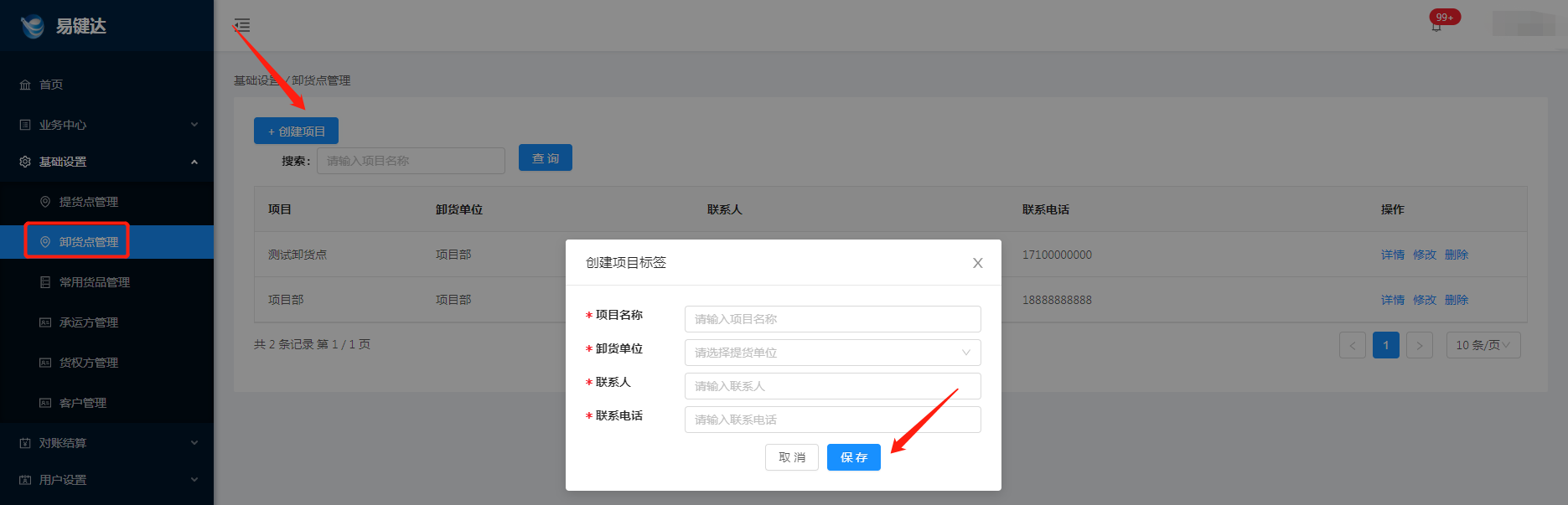 04业务中心
业务中心——项目管理
1.点击创建项目—新建合同
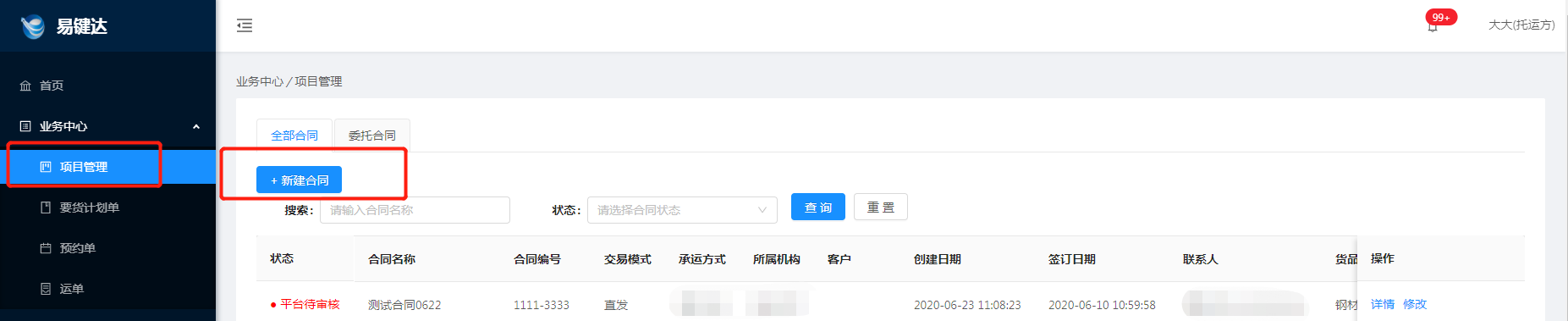 业务中心——项目管理
2.填写完整相应信息（合同信息、货品信息、托运方相关信息、提货信息、收货信息）上传合同照片后保存
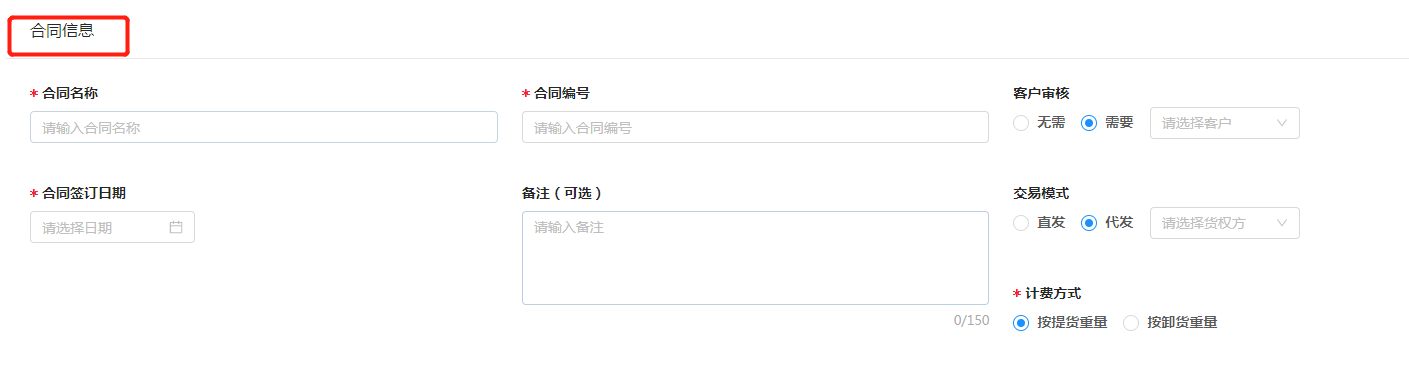 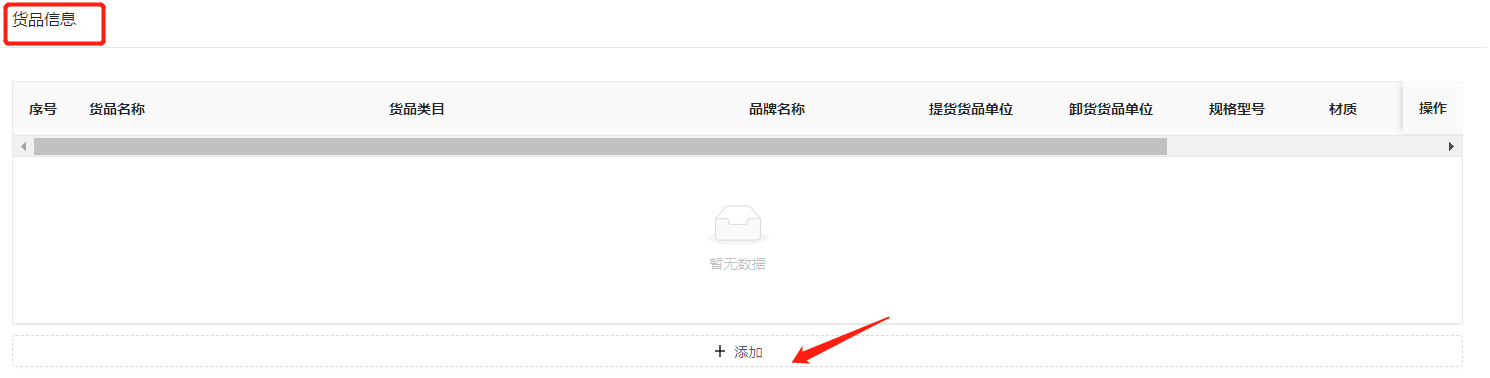 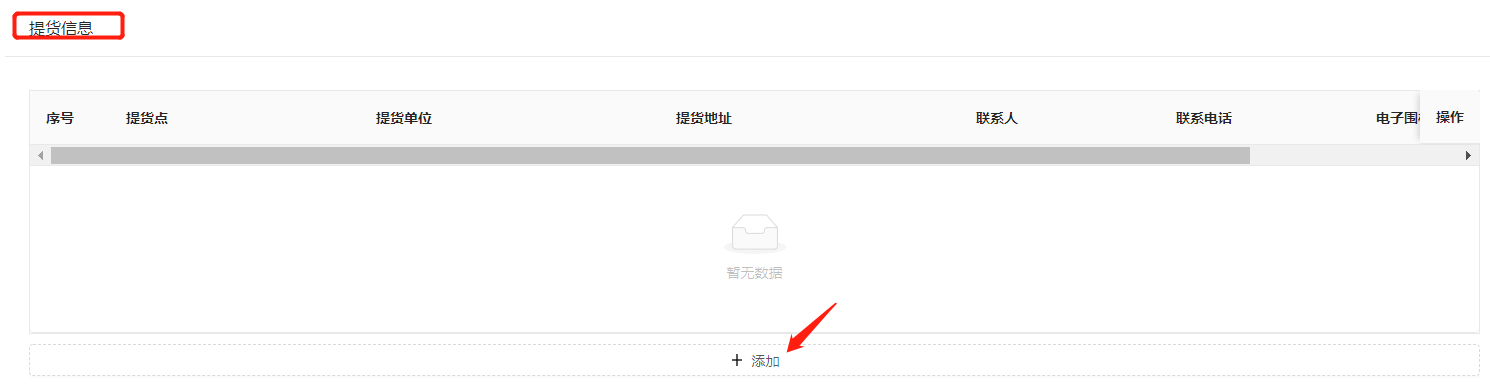 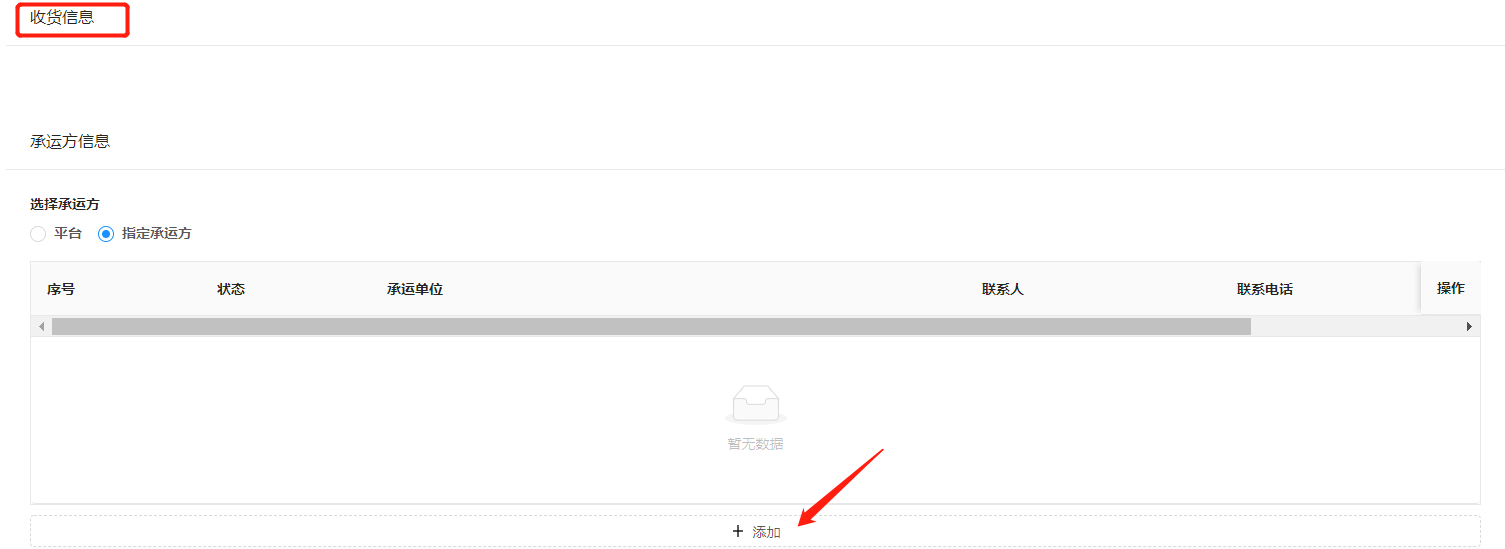 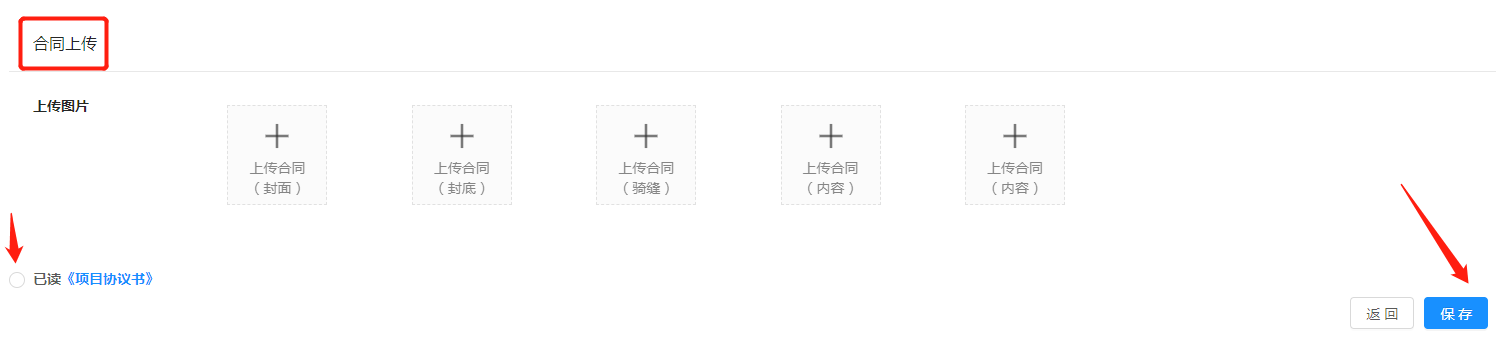 业务中心——项目管理
3.合同状态：当客户确认合同过后，合同状态为承运待审核。承运接受合同后，合同状态为已审核。此时客户可正常创建要货计划。
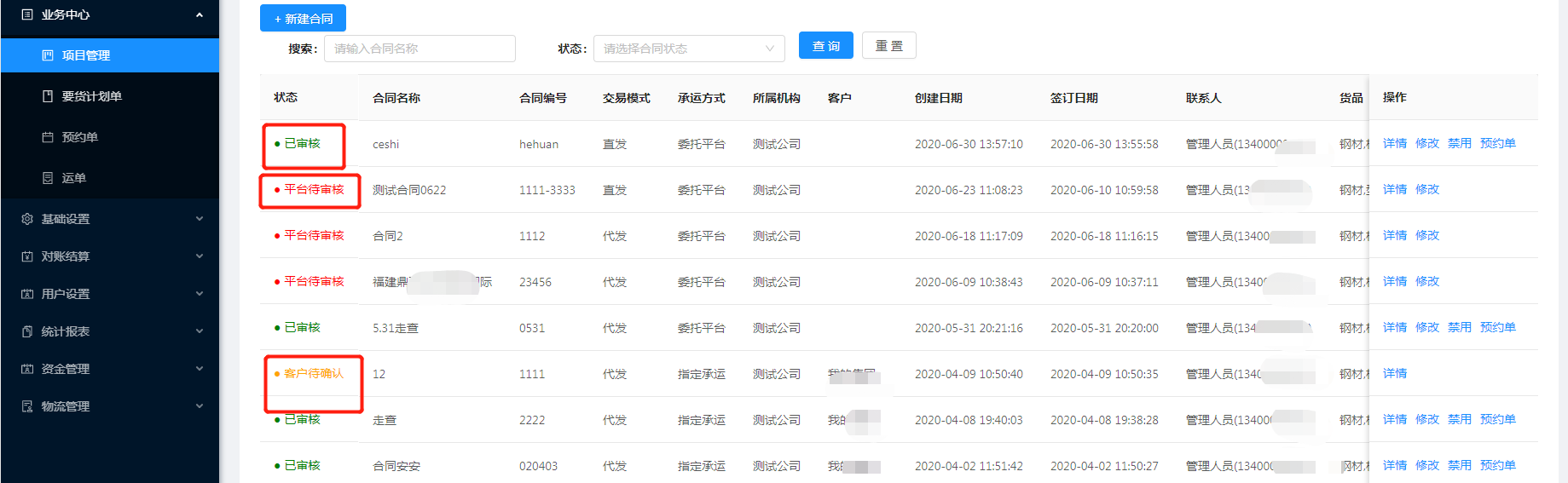 业务中心——要货计划单
当客户创建要货计划时，托运方需点击接受。托运方只能根据客户的要货计划单创建预约单，点击
新建预约单，填写预约单信息，点击保存。
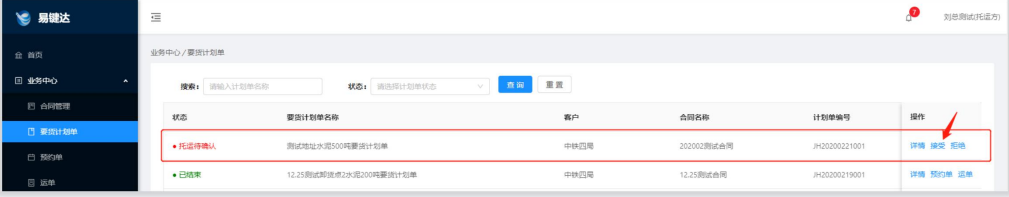 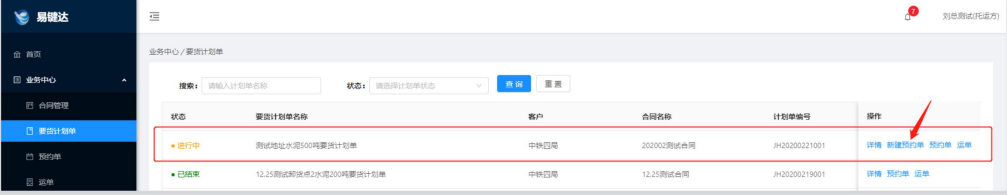 业务中心——创建预约单
点击“新建预约单”，填写相应信息后保存
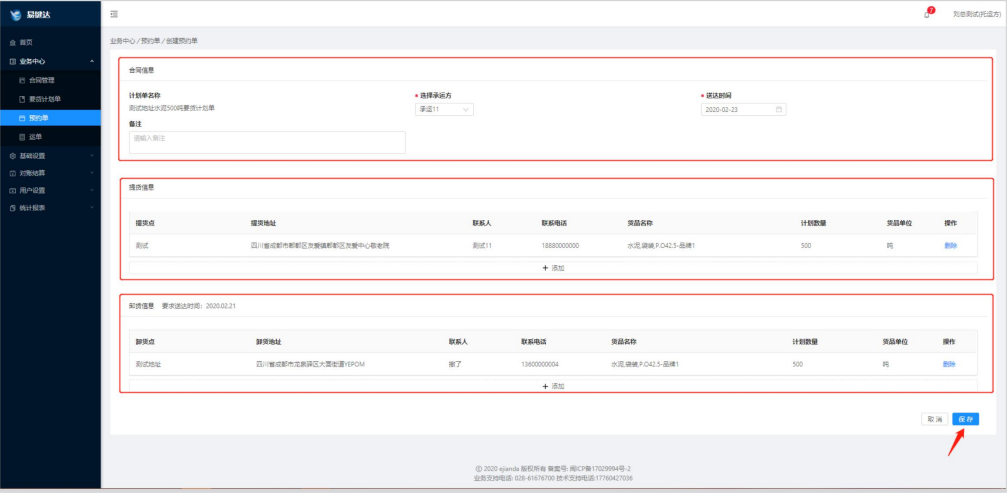 业务中心——创建预约单
预约单状态：预约单创建后待承运调度，预约单界面可查看所有预约单的实时状态
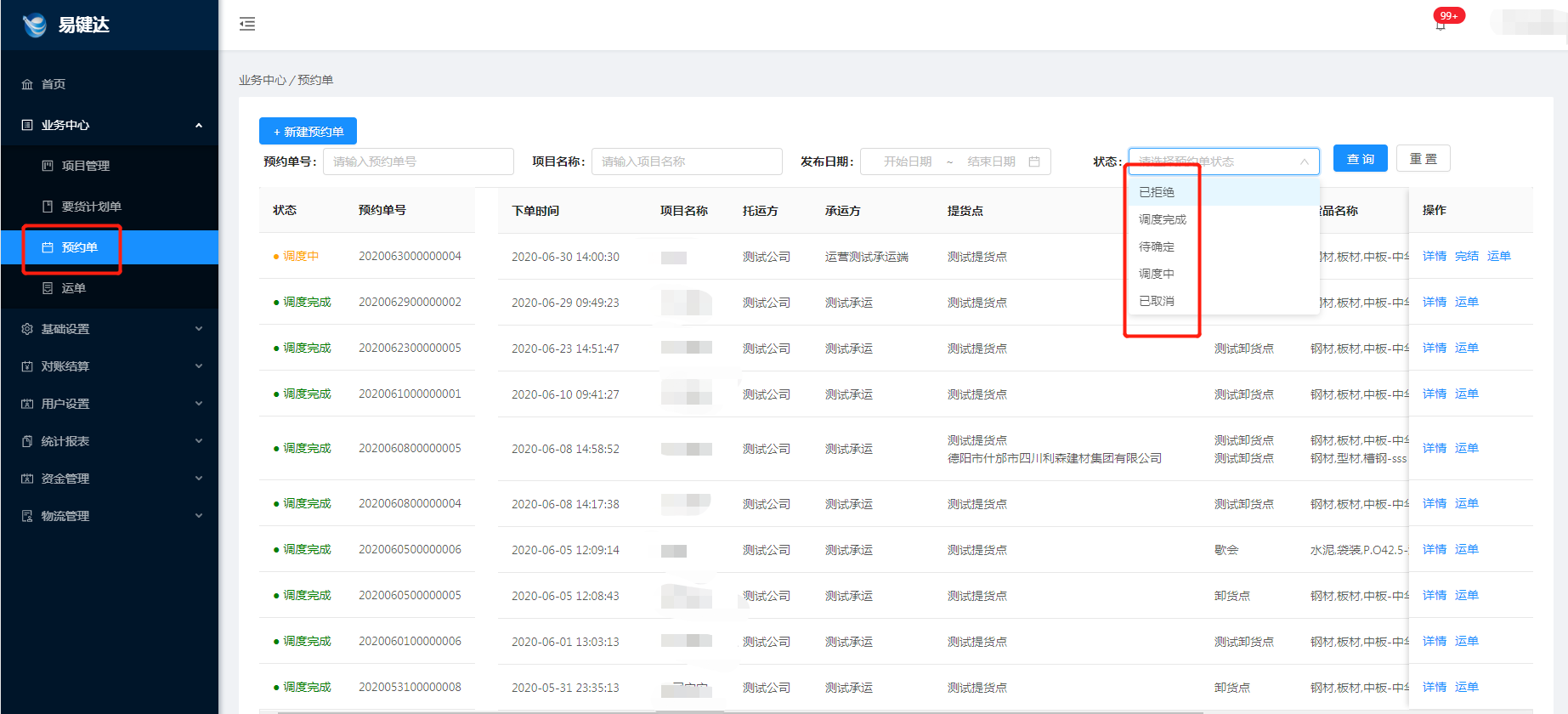 业务中心——运单管理
运单界面可以查看全部运单信息，点击详情可查看每笔运单的具体详细信息。
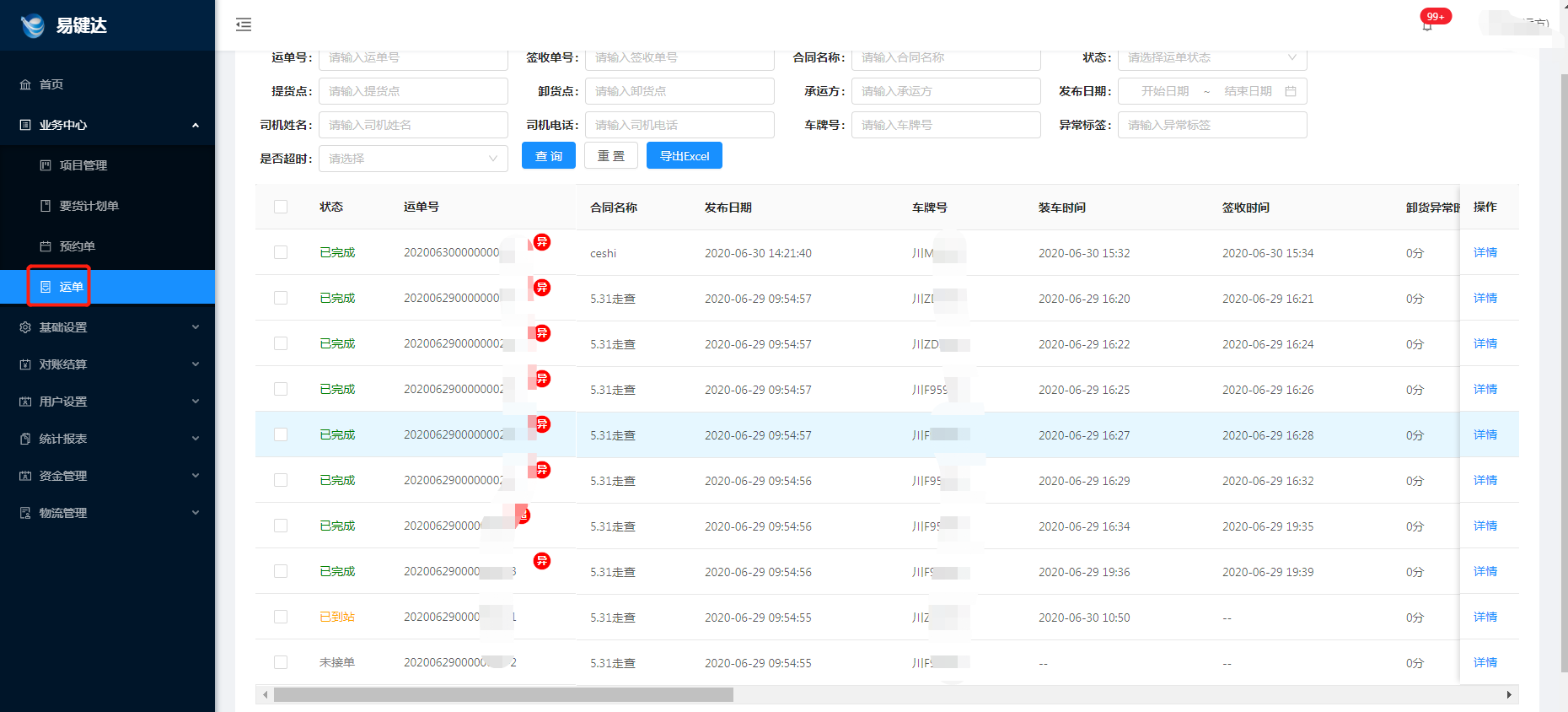 05对账结算
对账结算——发起货权对账
1、点击新建对账单选择要对账的运单，点击批量调账进行调账。
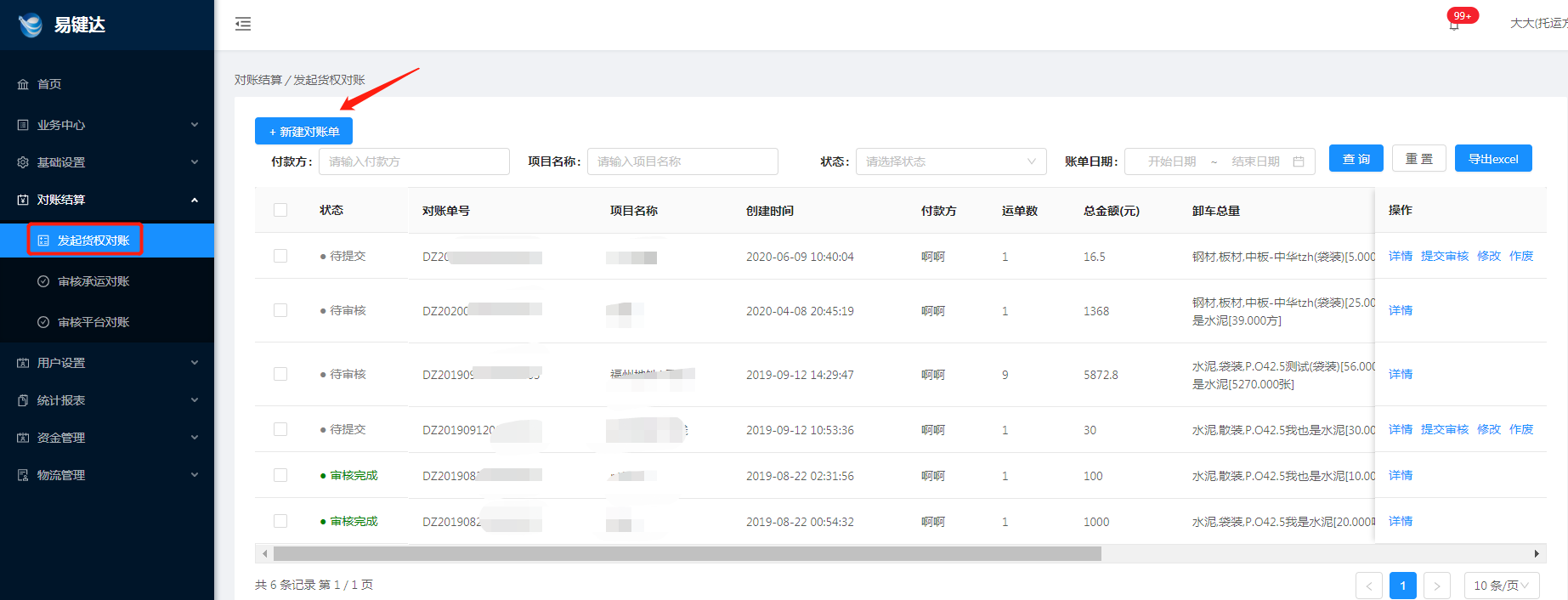 对账结算——发起货权对账
2、选择好要对账的运单后，点击批量调账进行单价填写，最后点击生成账单。
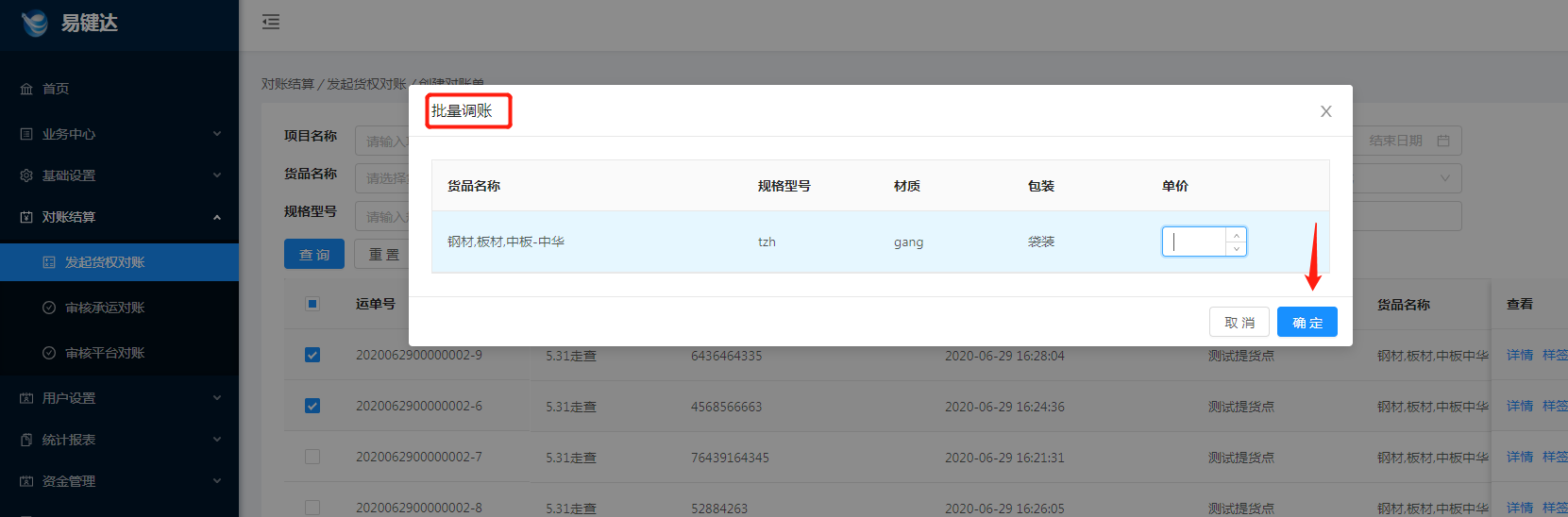 对账结算——审核承运对账
审核承运对账单时，可点击详情查看对账单详情，点击审核选择审核通过/拒绝，点击保存
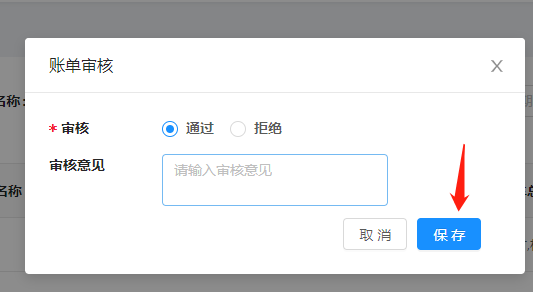 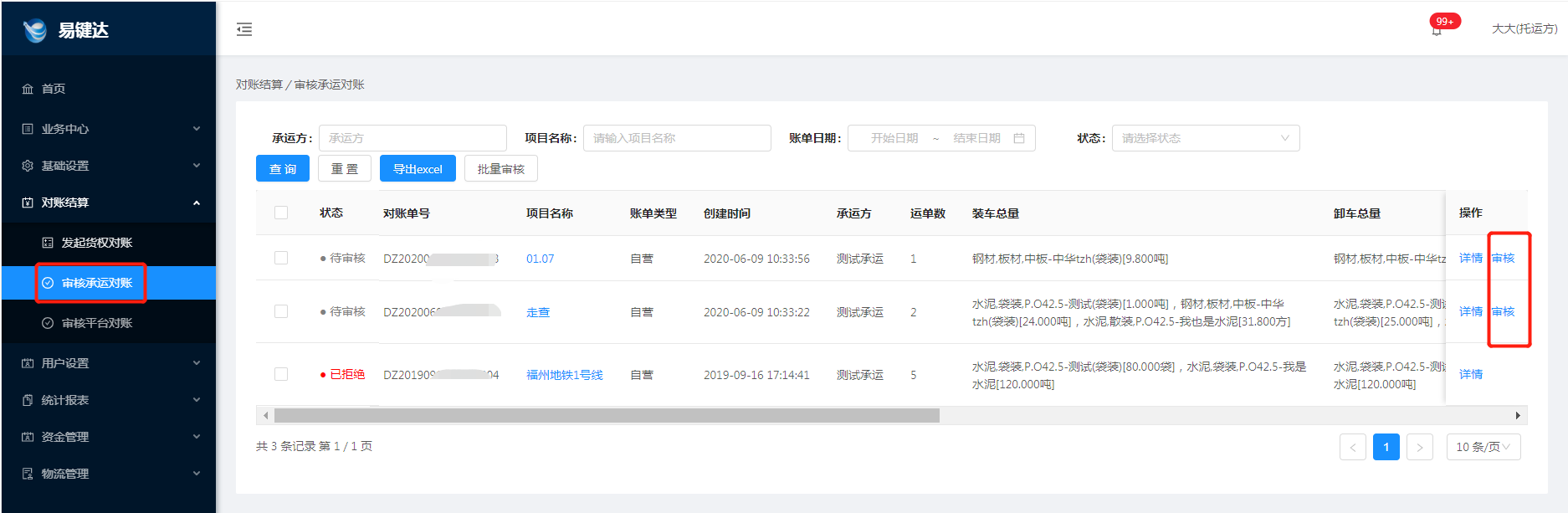 对账结算——审核平台对账
审核平台对账单时，可点击详情查看对账单详情，点击审核选择审核通过/拒绝，点击保存
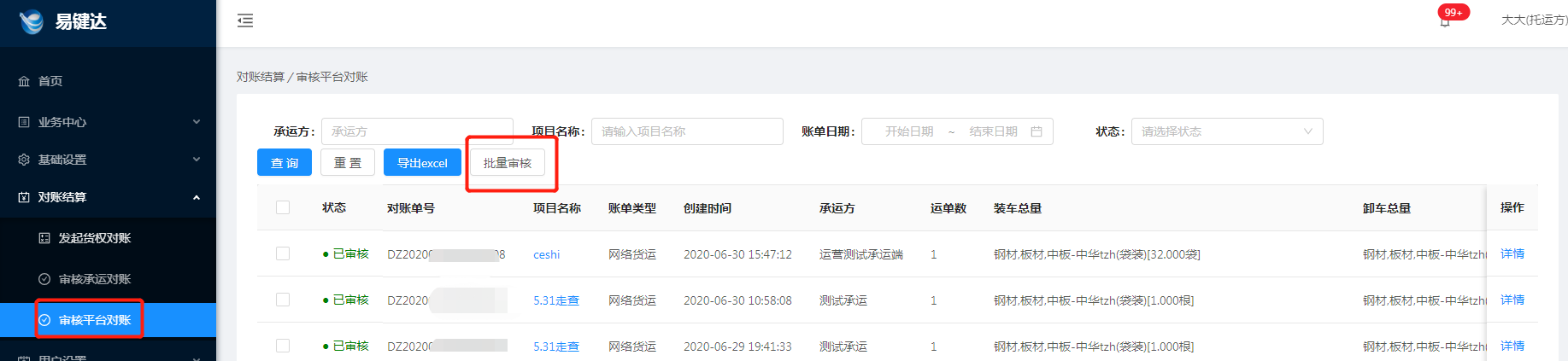 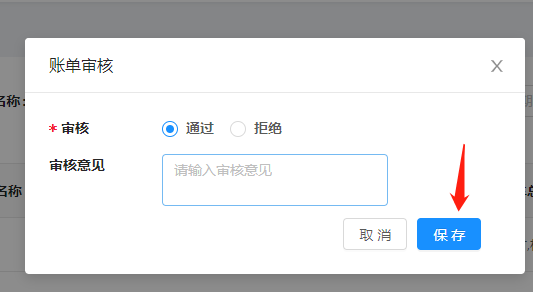 06物流管理
物流管理——审核物流对账
审核物流对账时，可点击详情查看对账单详情，点击审核选择审核通过/拒绝，点击保存
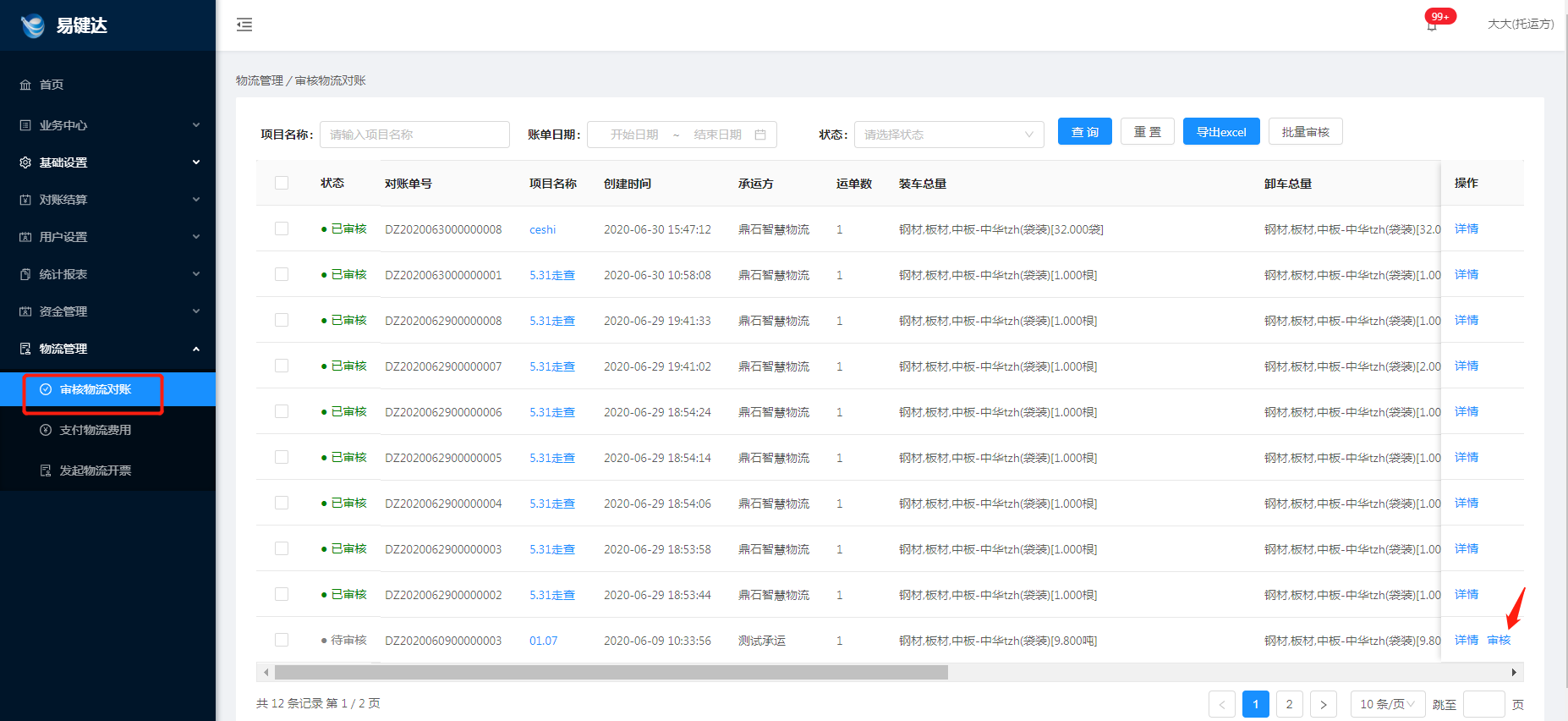 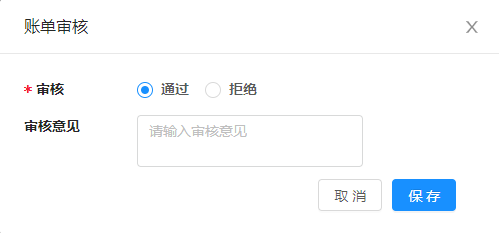 物流管理——支付物流费用
1.点击“新建付款单”，生成付款单
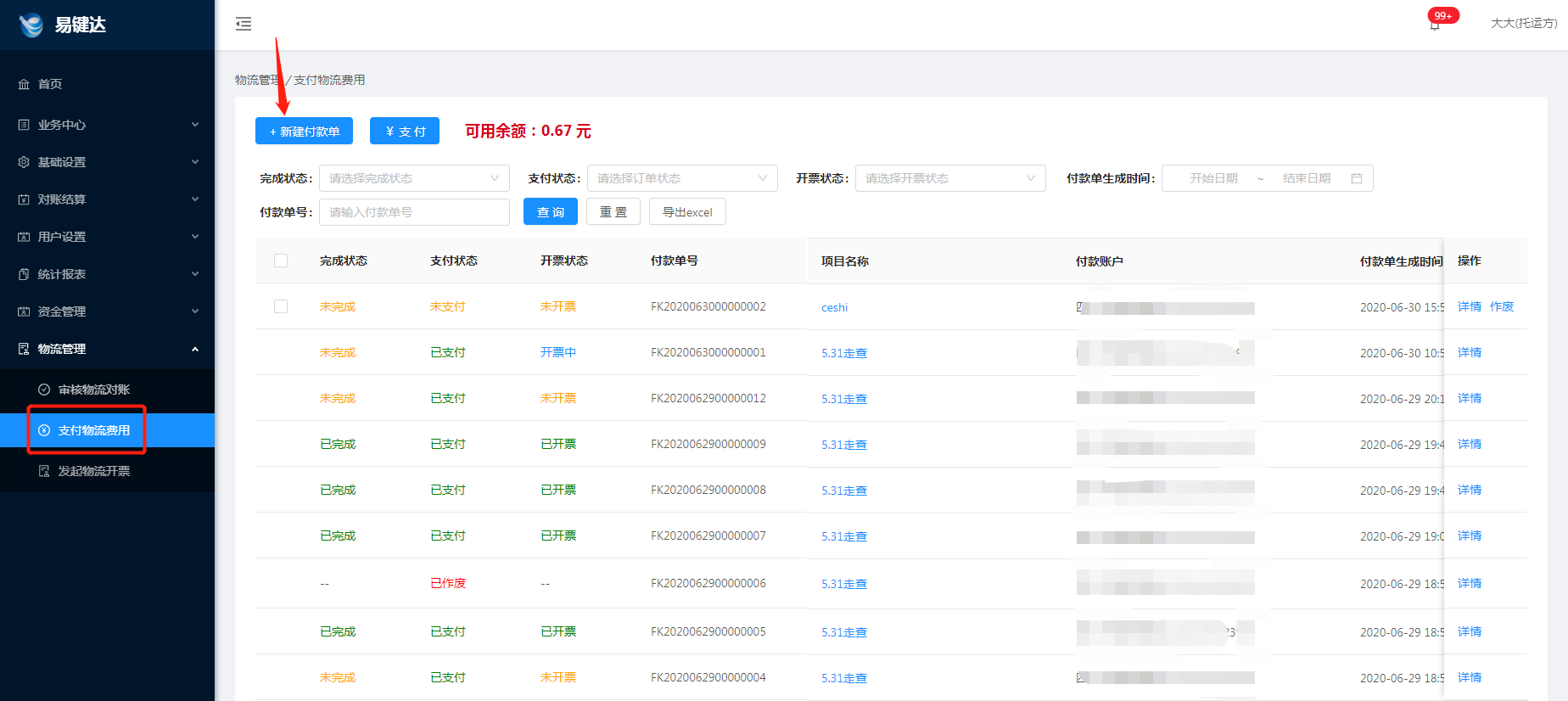 物流管理——支付物流费用
2.选择需要支付的付款单，点击支付，输入验证码后确认支付
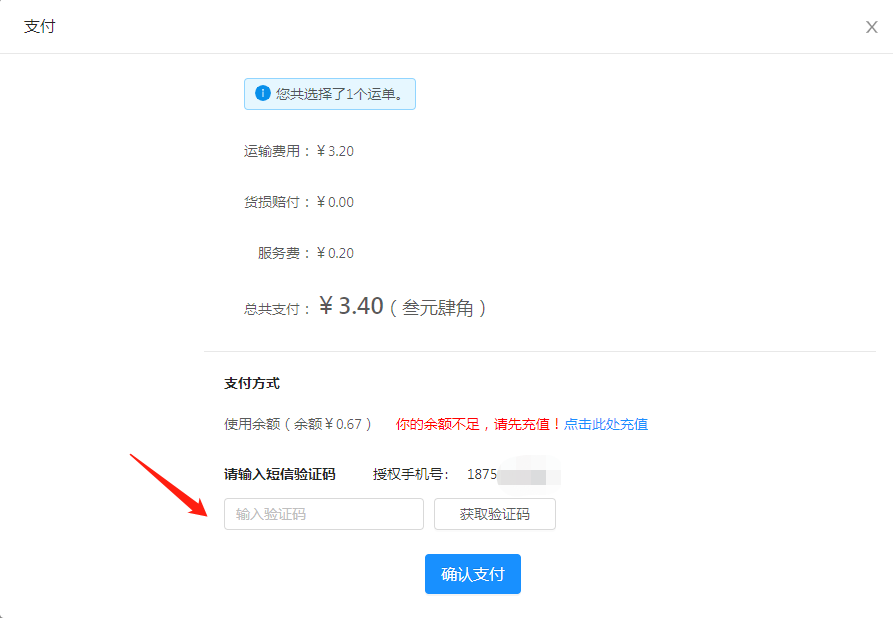 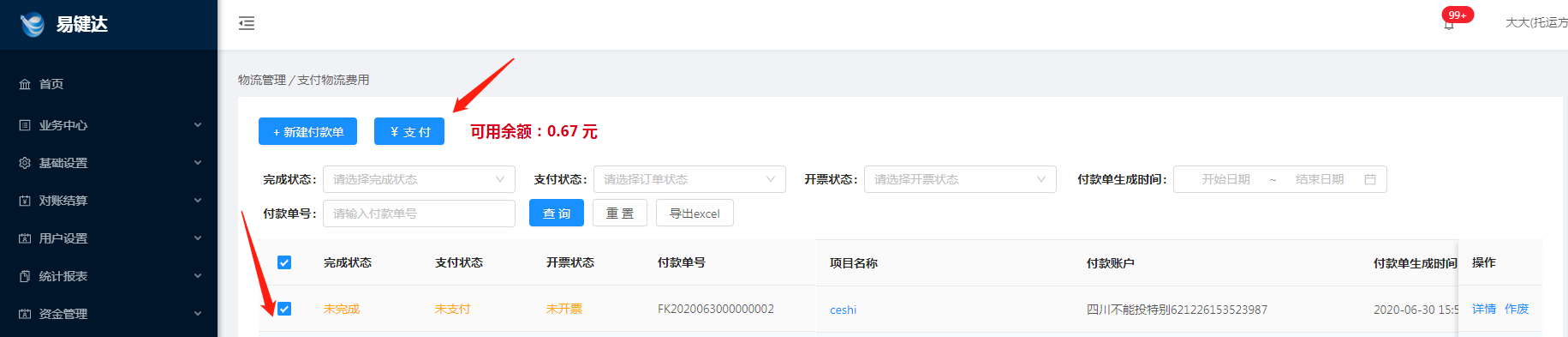 物流管理——发起物流开票
选择已支付的付款单点击申请开票，确认发票抬头信息和邮寄地址后点击索取发票
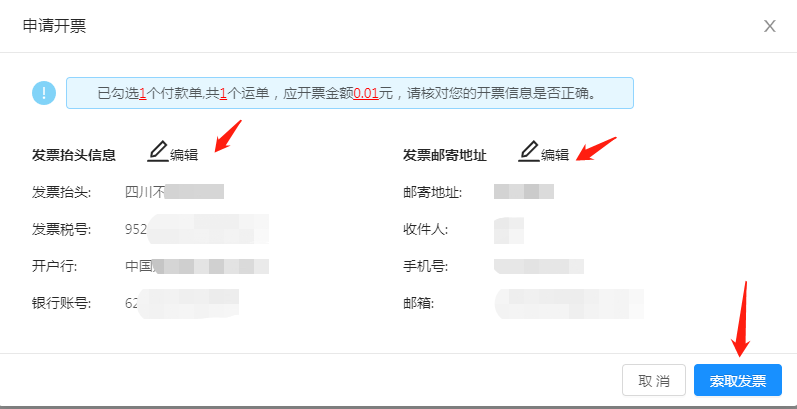 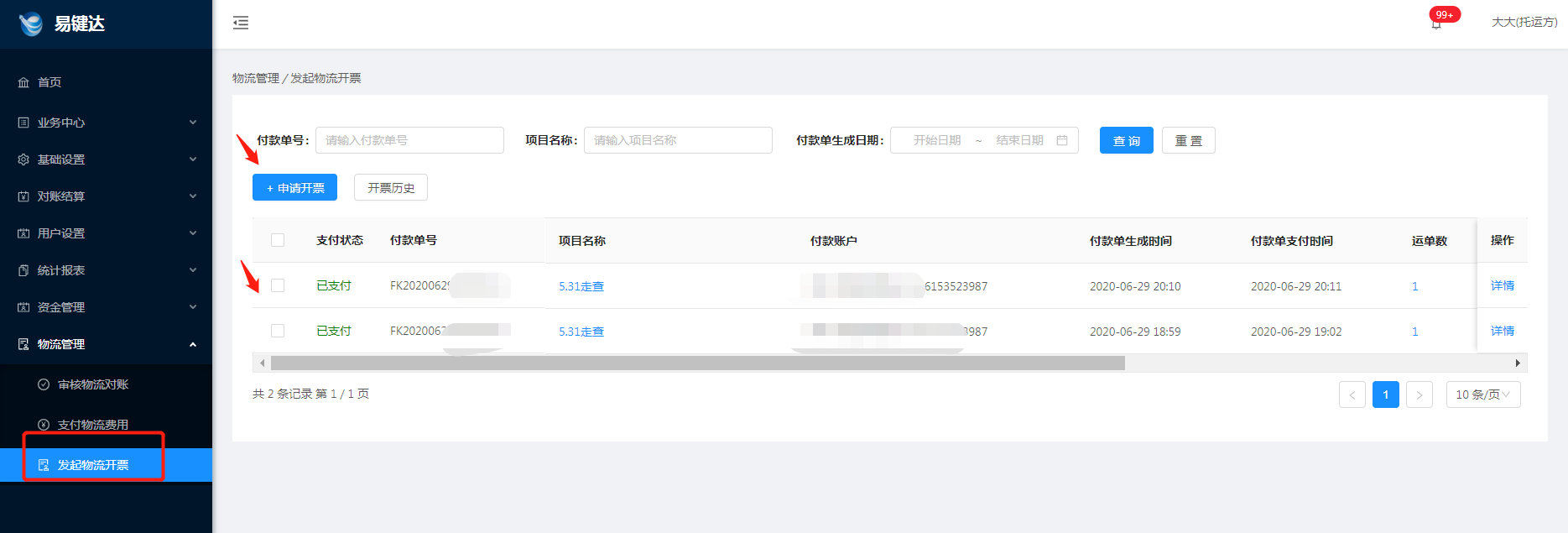 物流管理——发起物流开票
点击开票历史可查看发票状态和记录
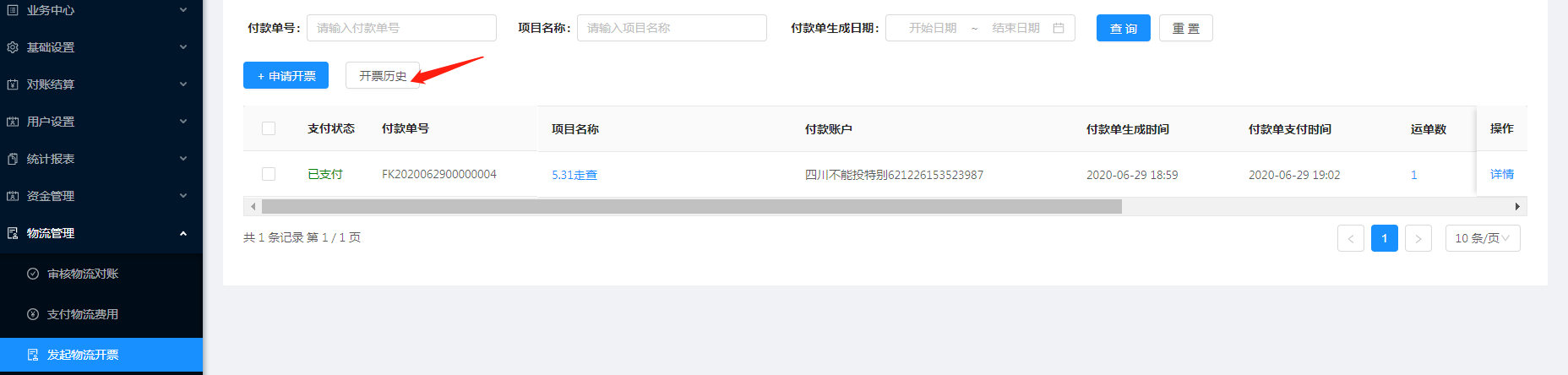 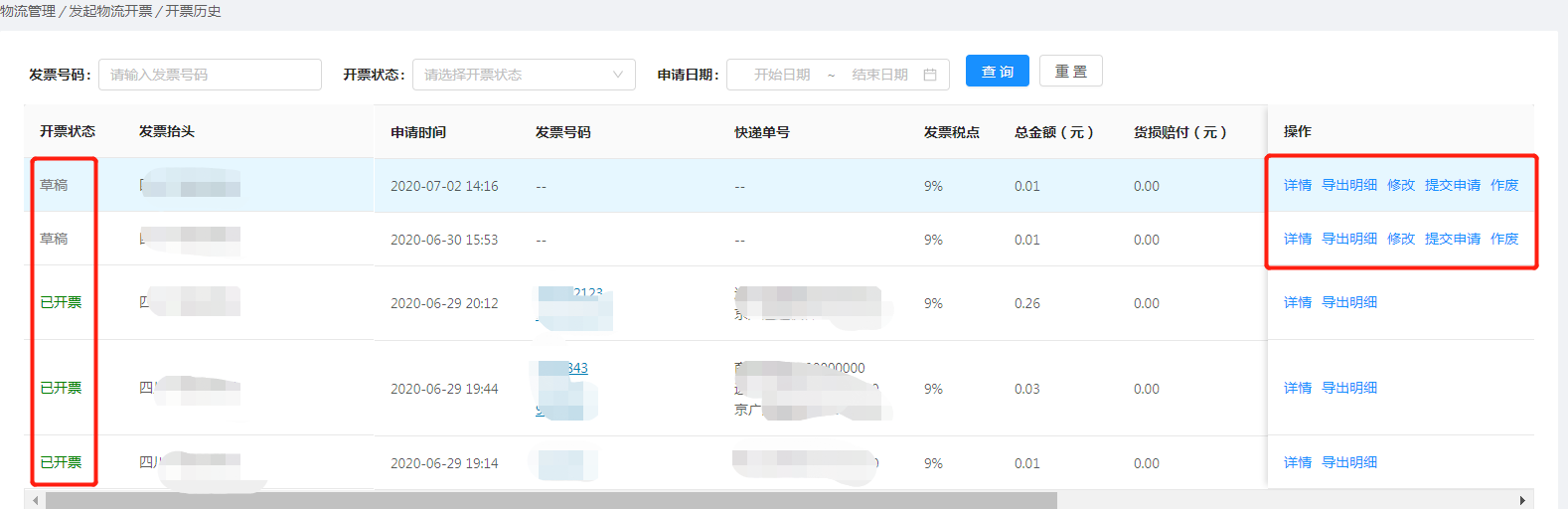 07统计报表
统计报表——发货统计
发货统计界面可根据相关筛选条件查看有关运单信息，并可导出表格
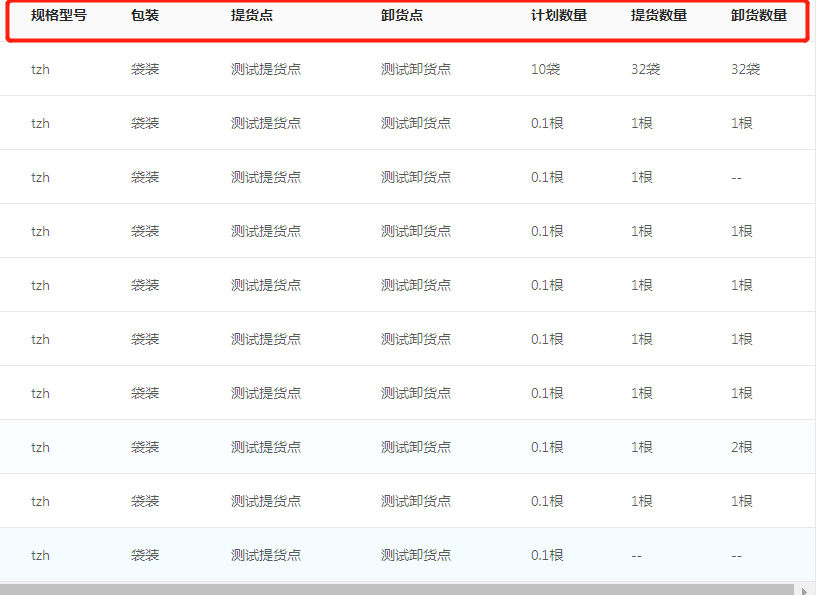 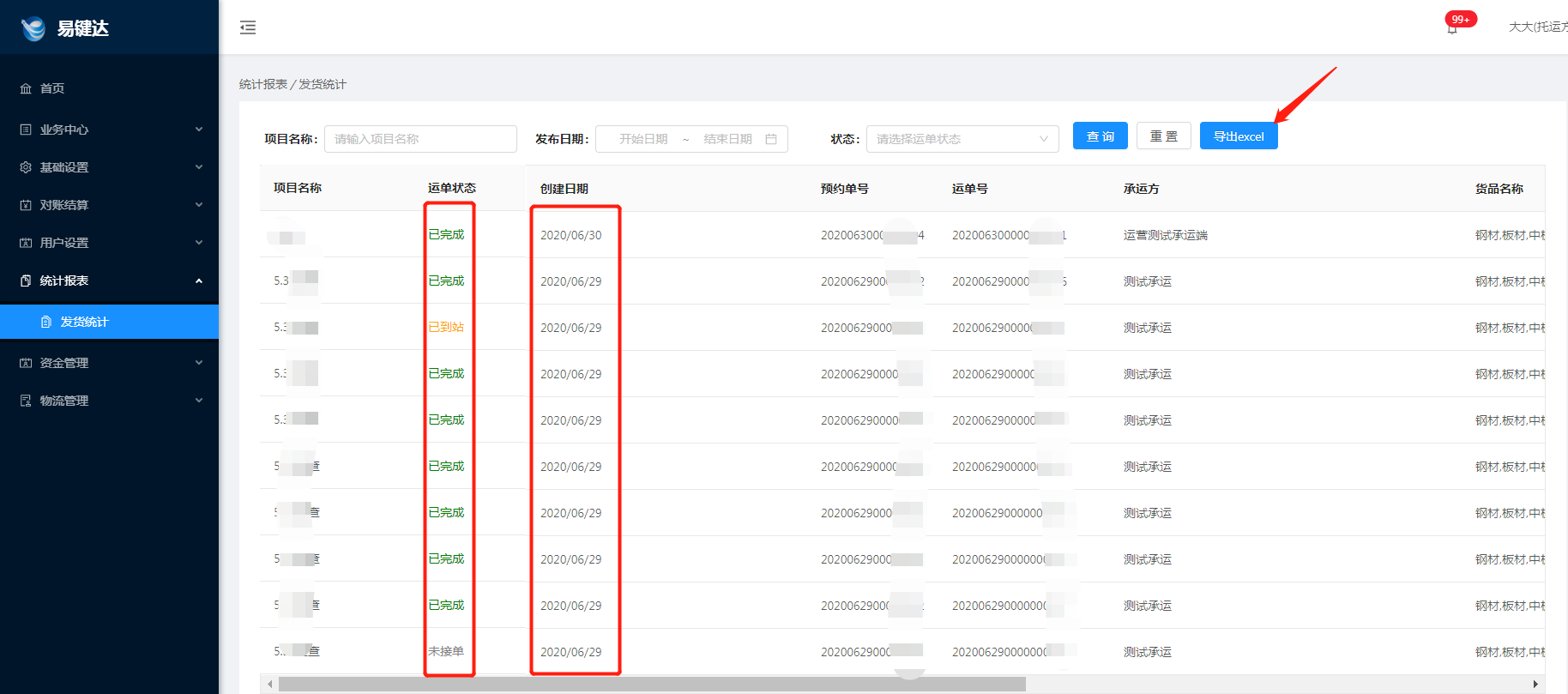 08异常处理
异常处理
若对上述操作存在任何疑问，请随时致电咨询客服热线，在线人工客服一对一为您答疑解惑：028—61676700
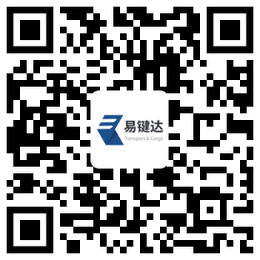 感谢您的阅读
关注易键达公众号，产品信息早知道~